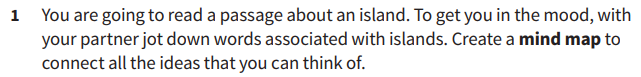 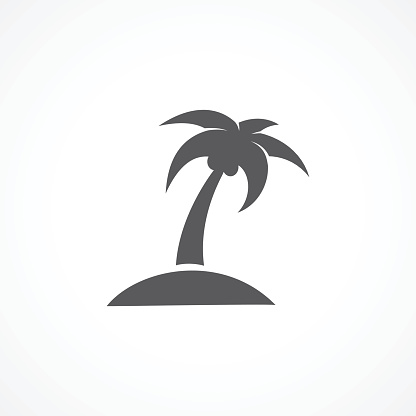 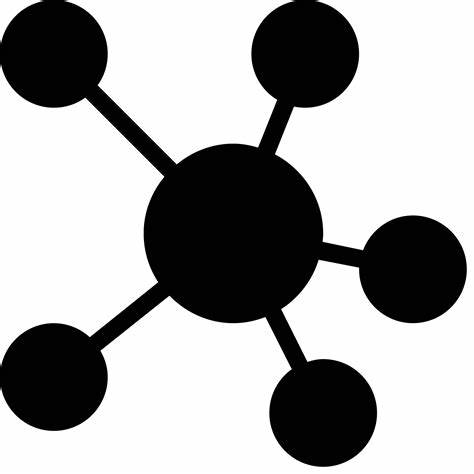 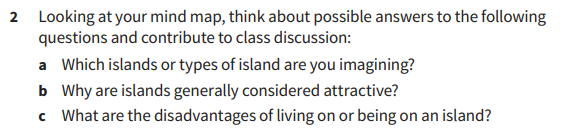 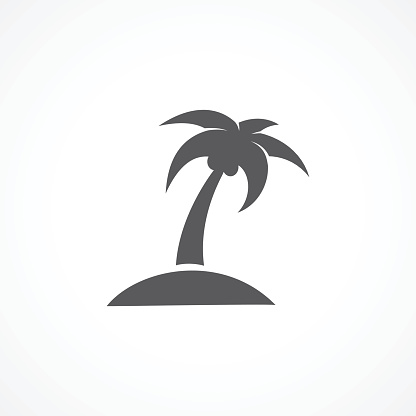 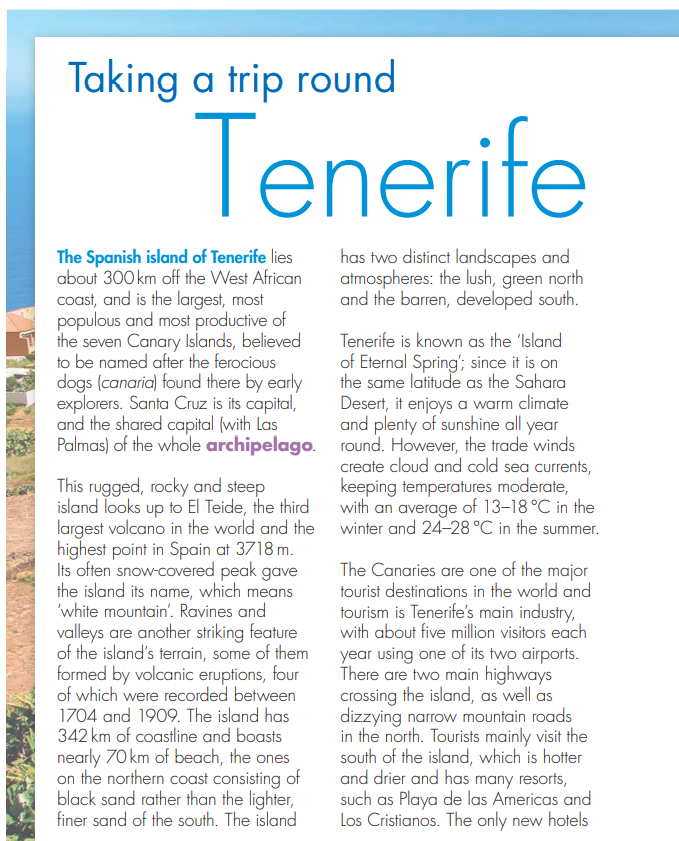 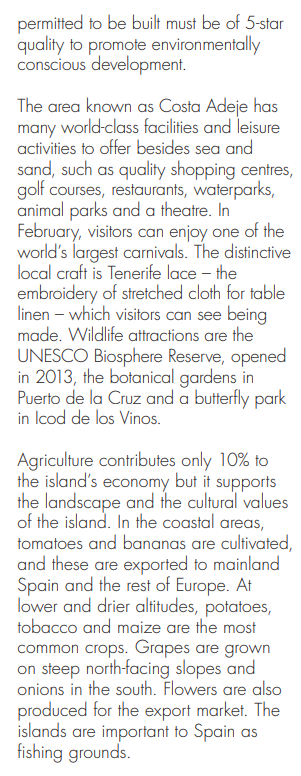 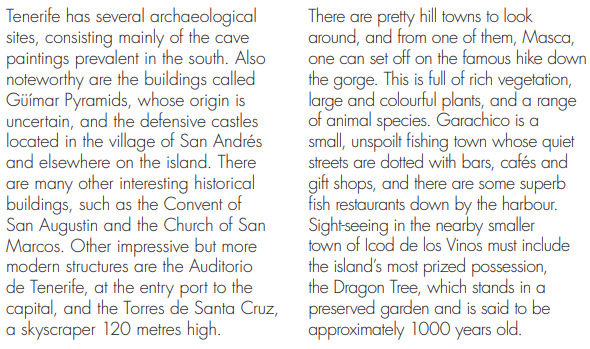 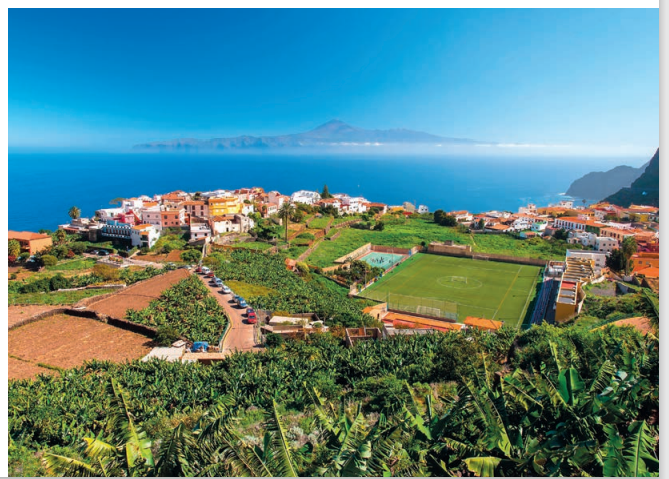 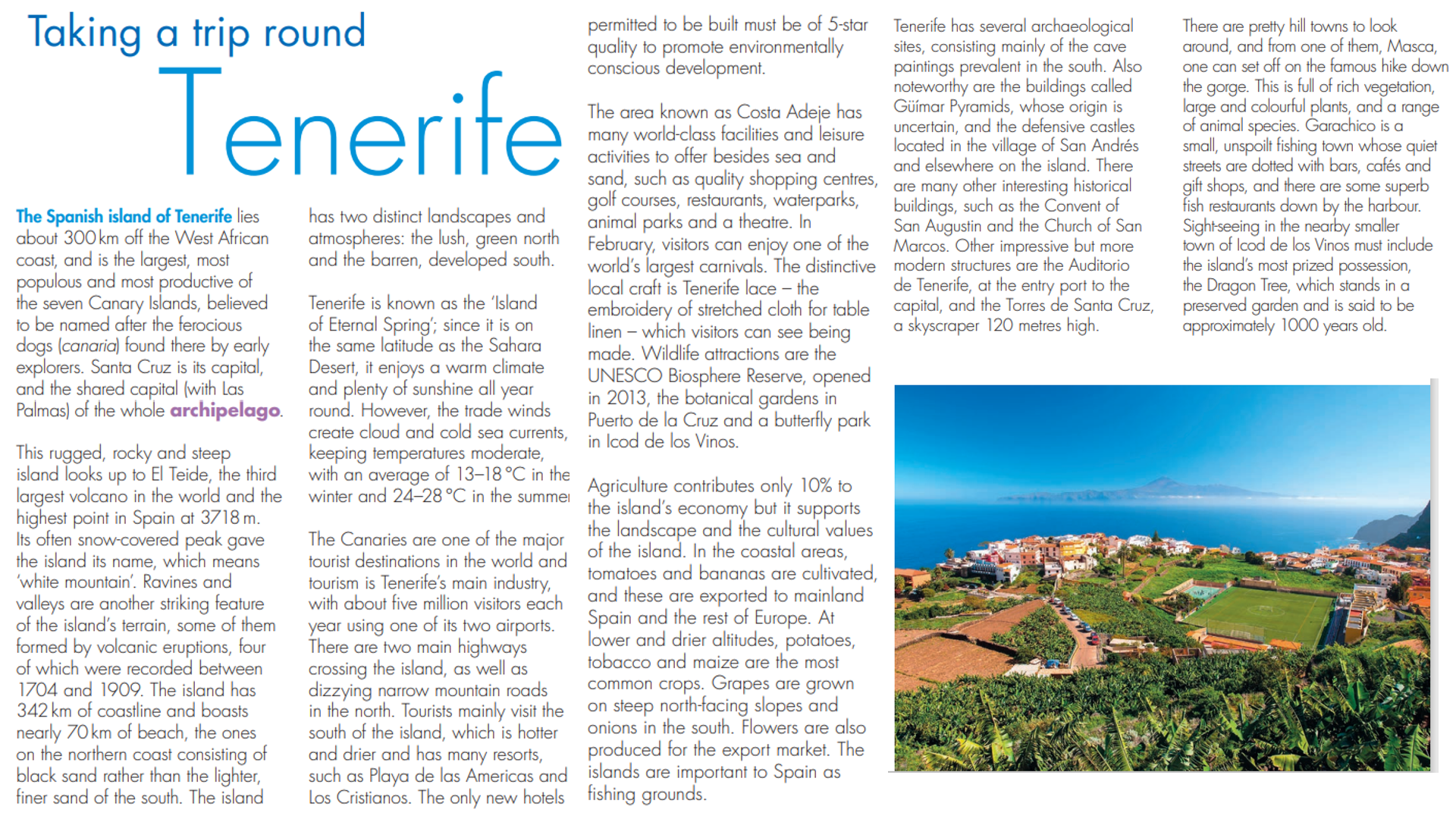 Read the passage, highlighting any words you’re unsure the meaning of.
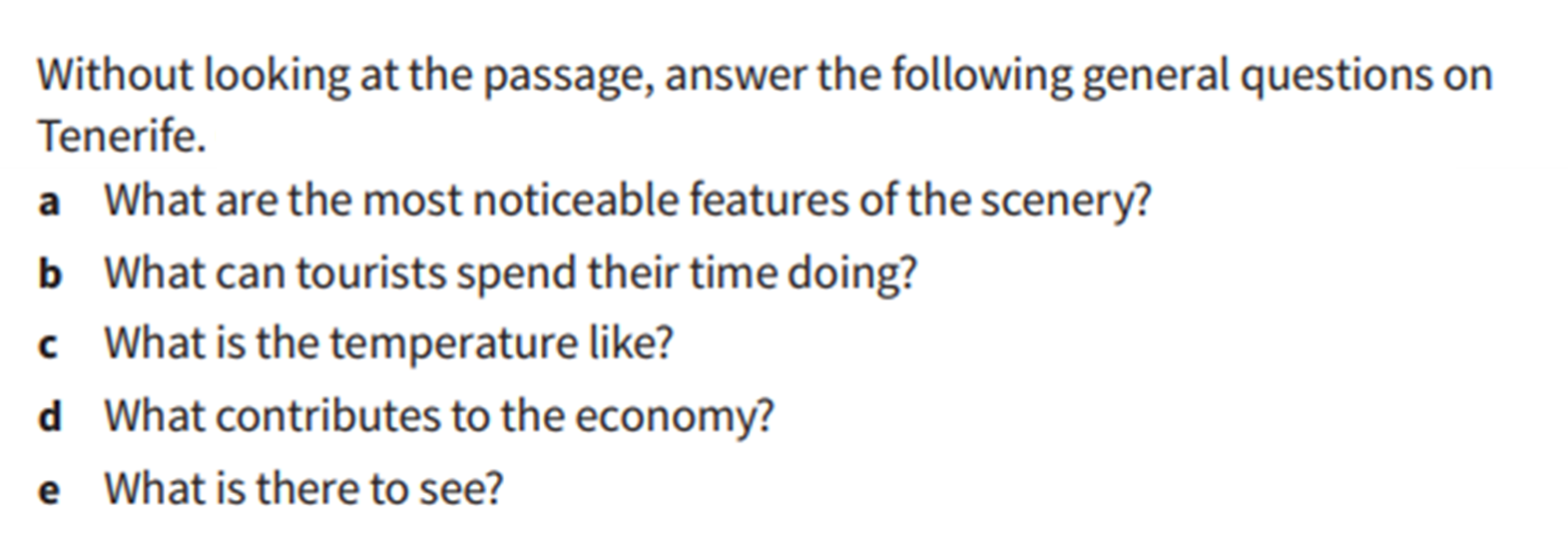 NOW check your answers are right by checking the passage – correct as appropriate.
EXT
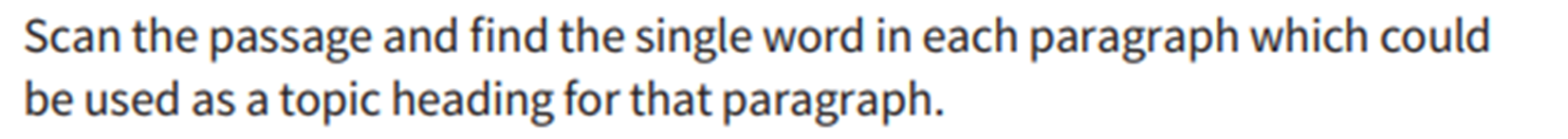 SUPER EXT
Put brackets around any info in the text that you definitely wouldn’t use in a summary of Tenerife.

Why wouldn’t you include this sort of information?